本時の課題〇〇中学校の体育館の、横の長さを求めよう。
グーグルマップを使って自分の家を見付けよう
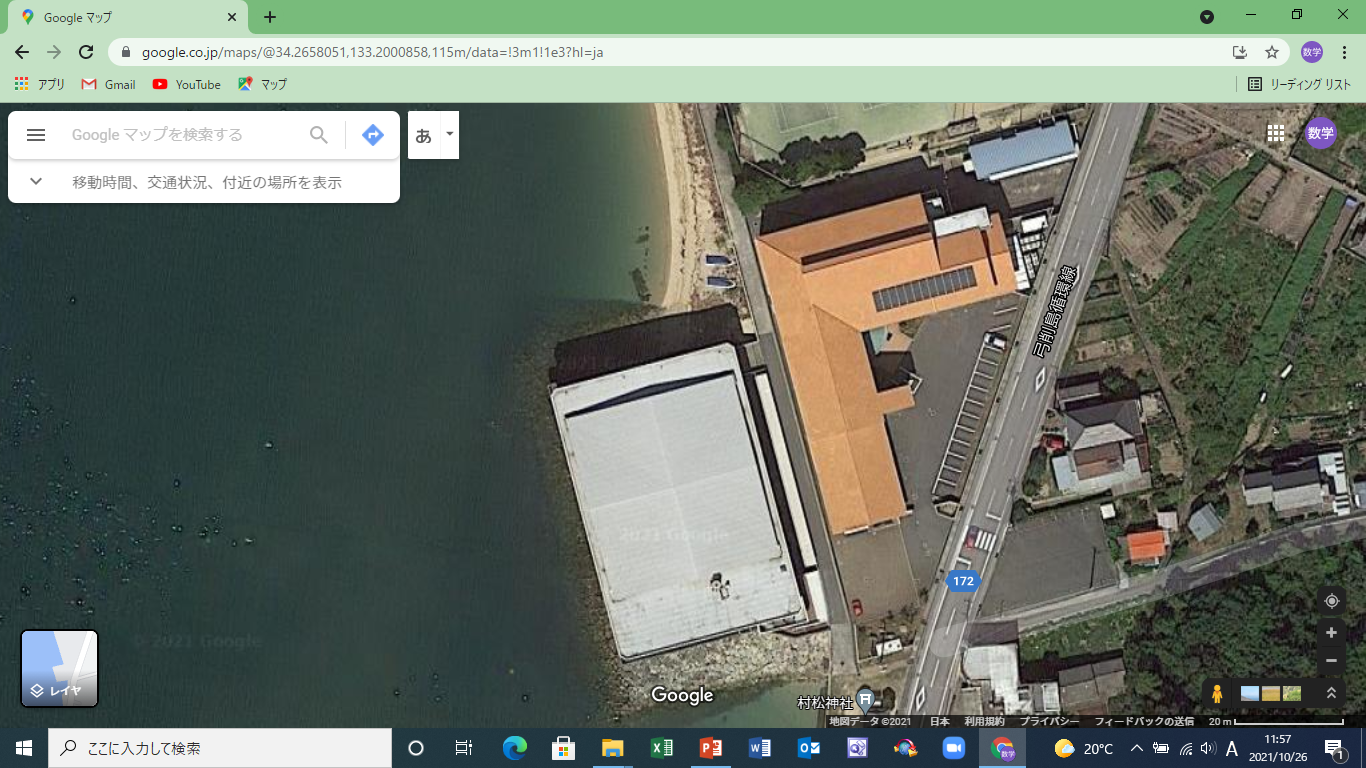 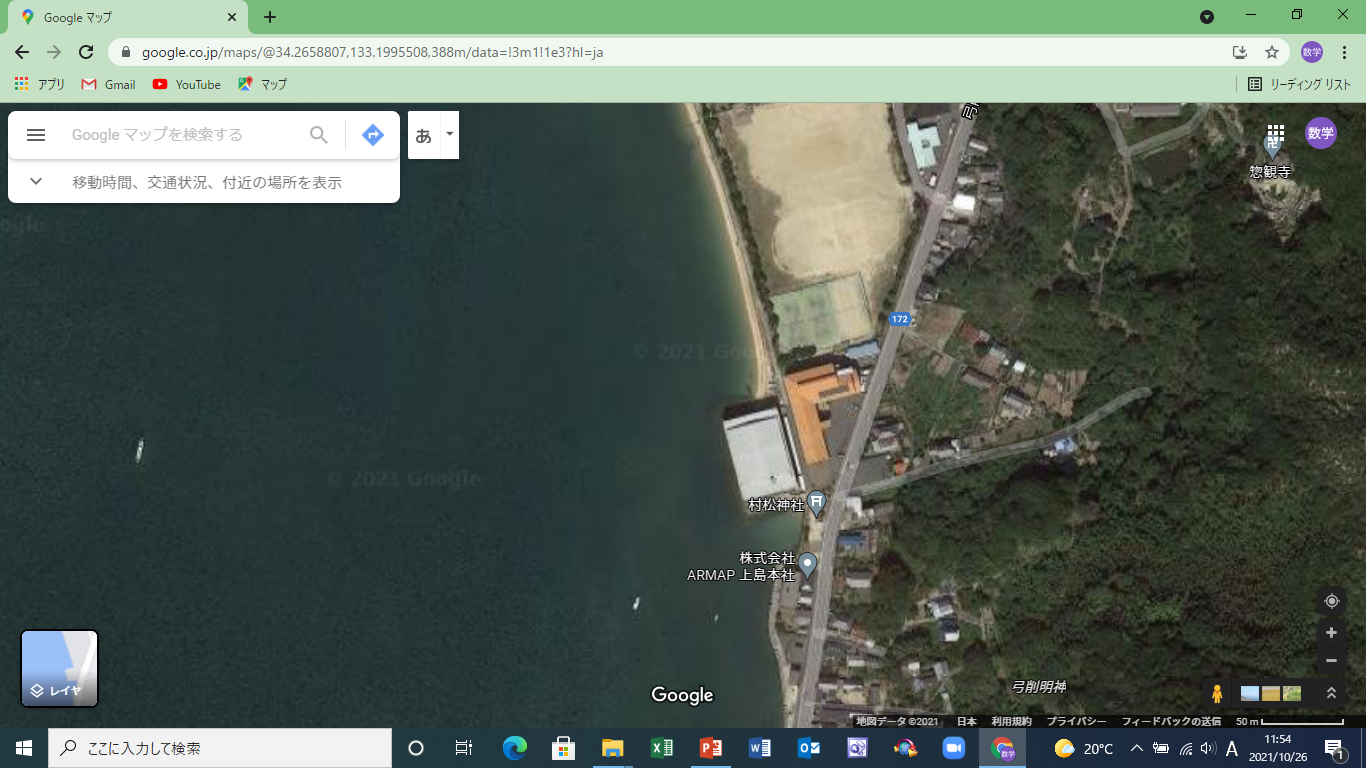 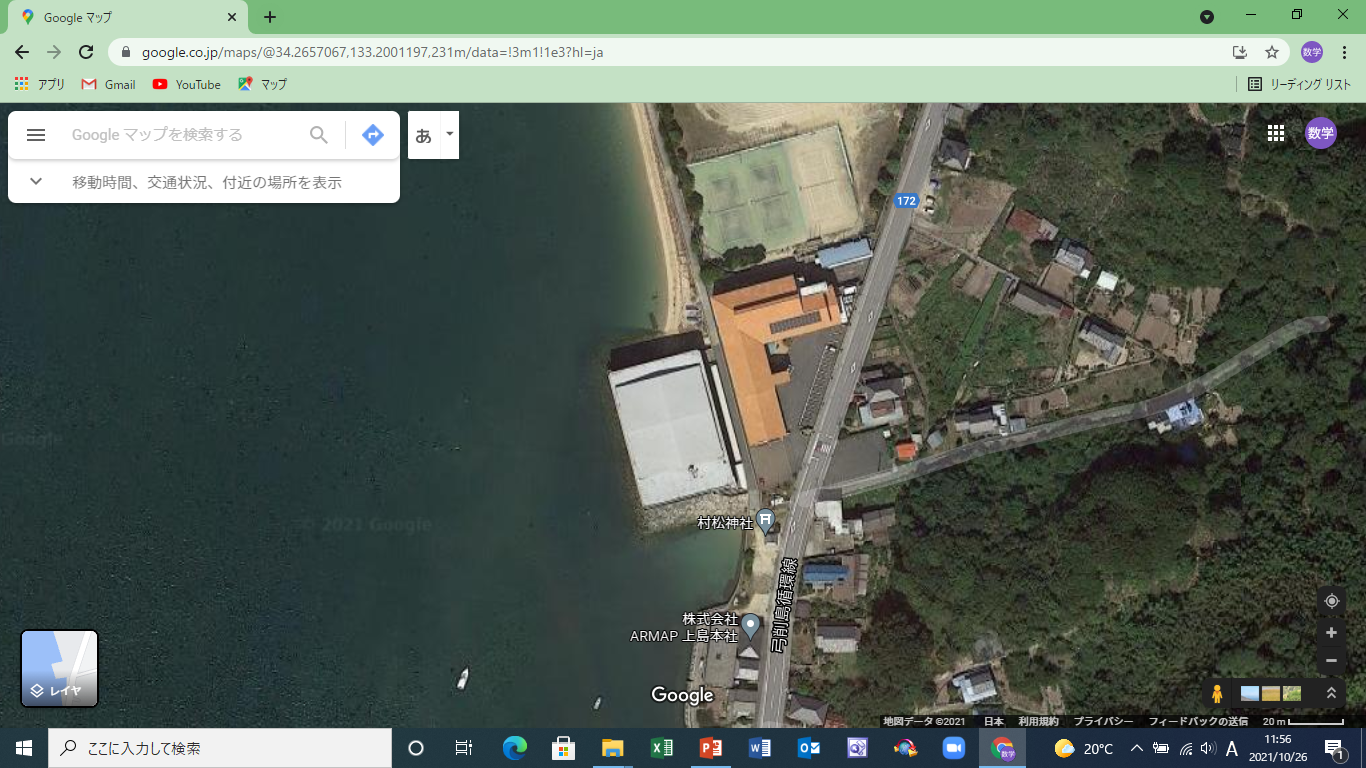 拡大図
縮図
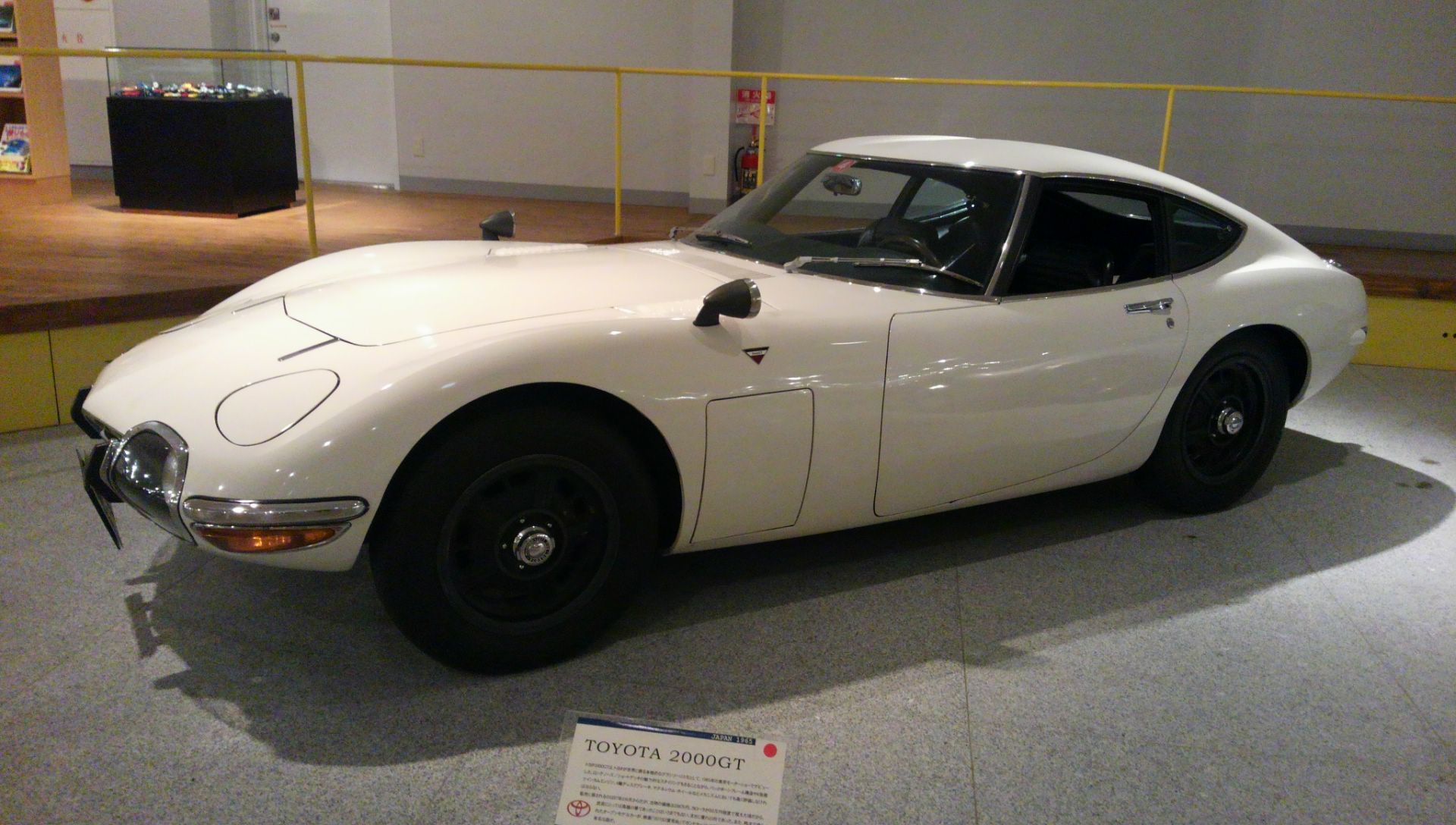 拡大図
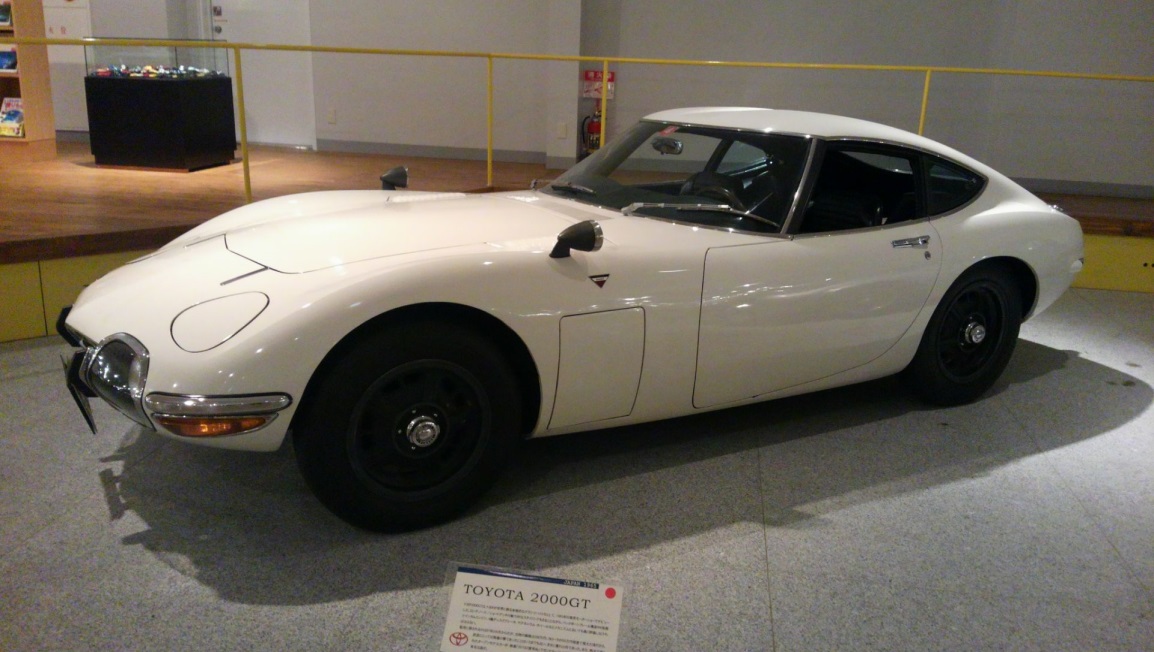 縮図
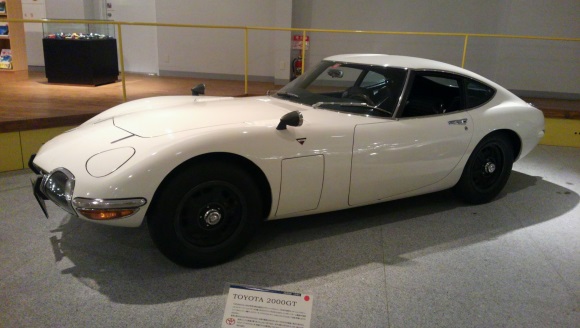 形が同じで大きさが違う図形について考えよう。
身の回りにないだろうか？
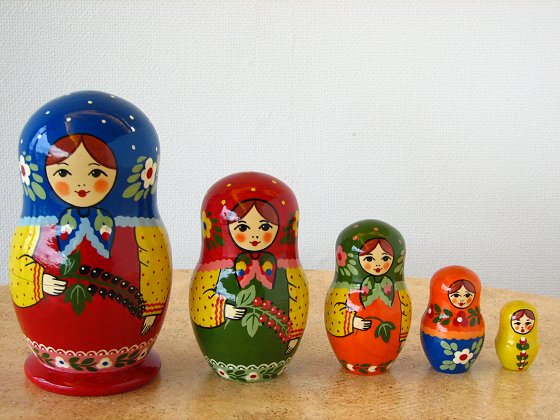 形が同じで大きさが違うもの
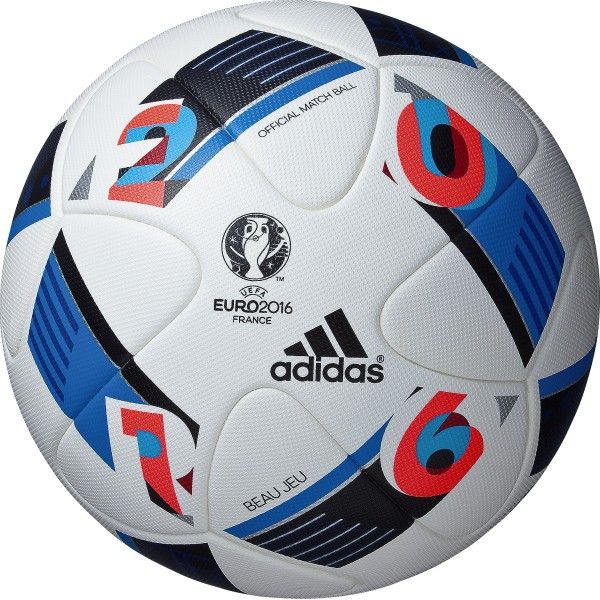 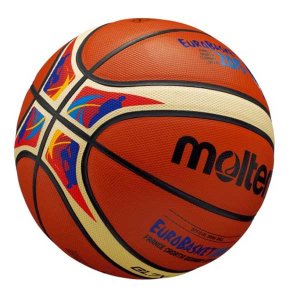 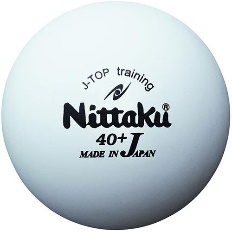 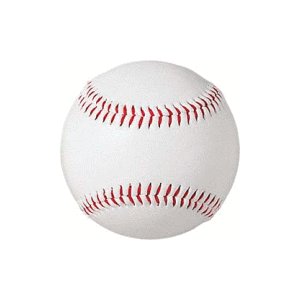 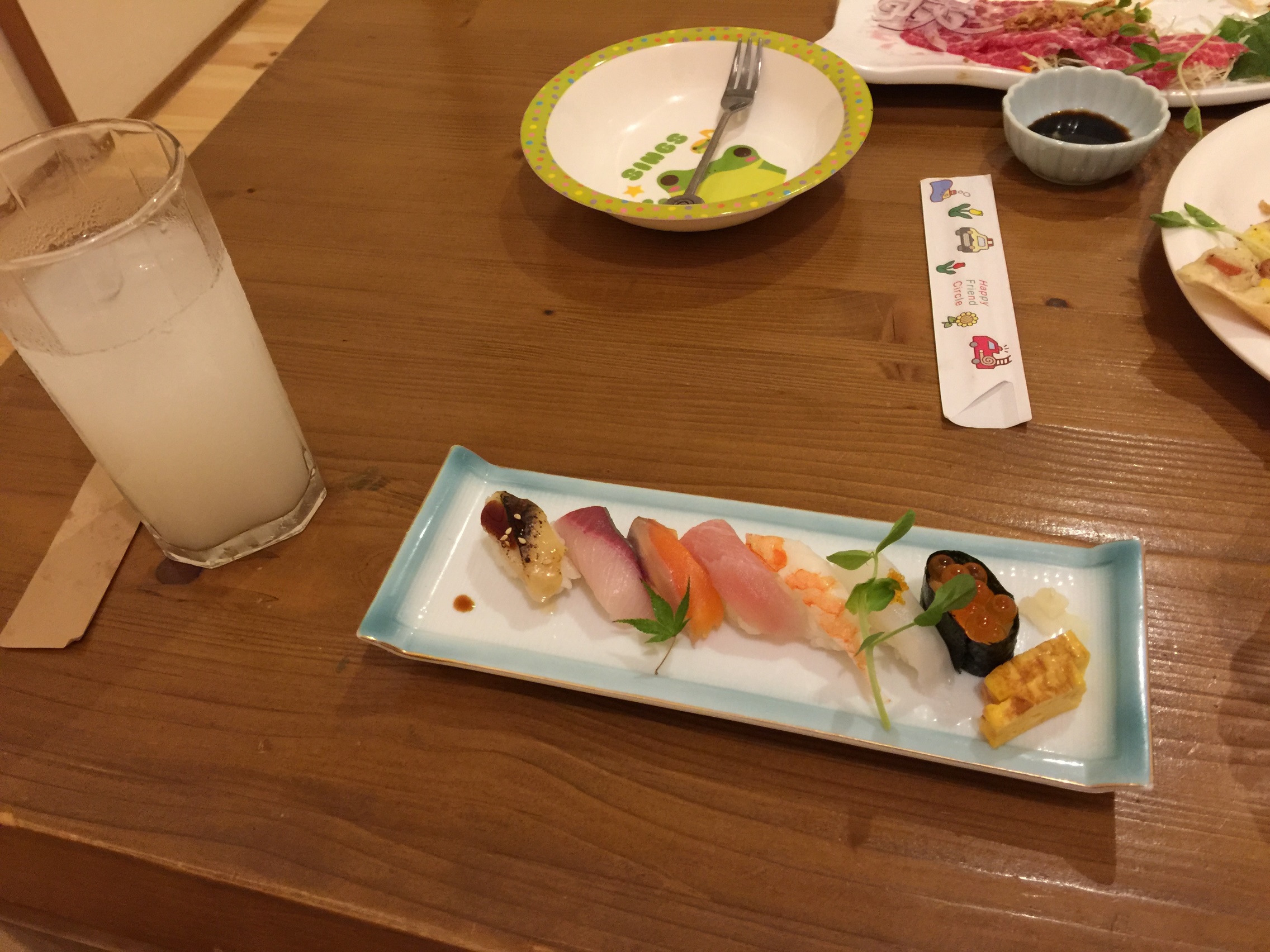 5章　図形と相似
本時のねらい
「相似の意味と性質を理解し、相似な図形の辺の長さや角度を求めることができる。」
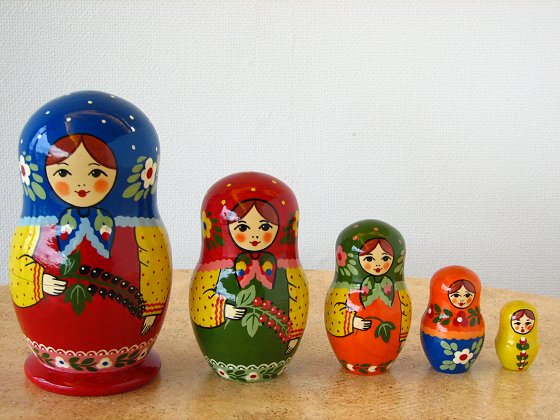 下の図のア～オで、四角形ＡＢＣＤと形が同じ四角形はどれですか。
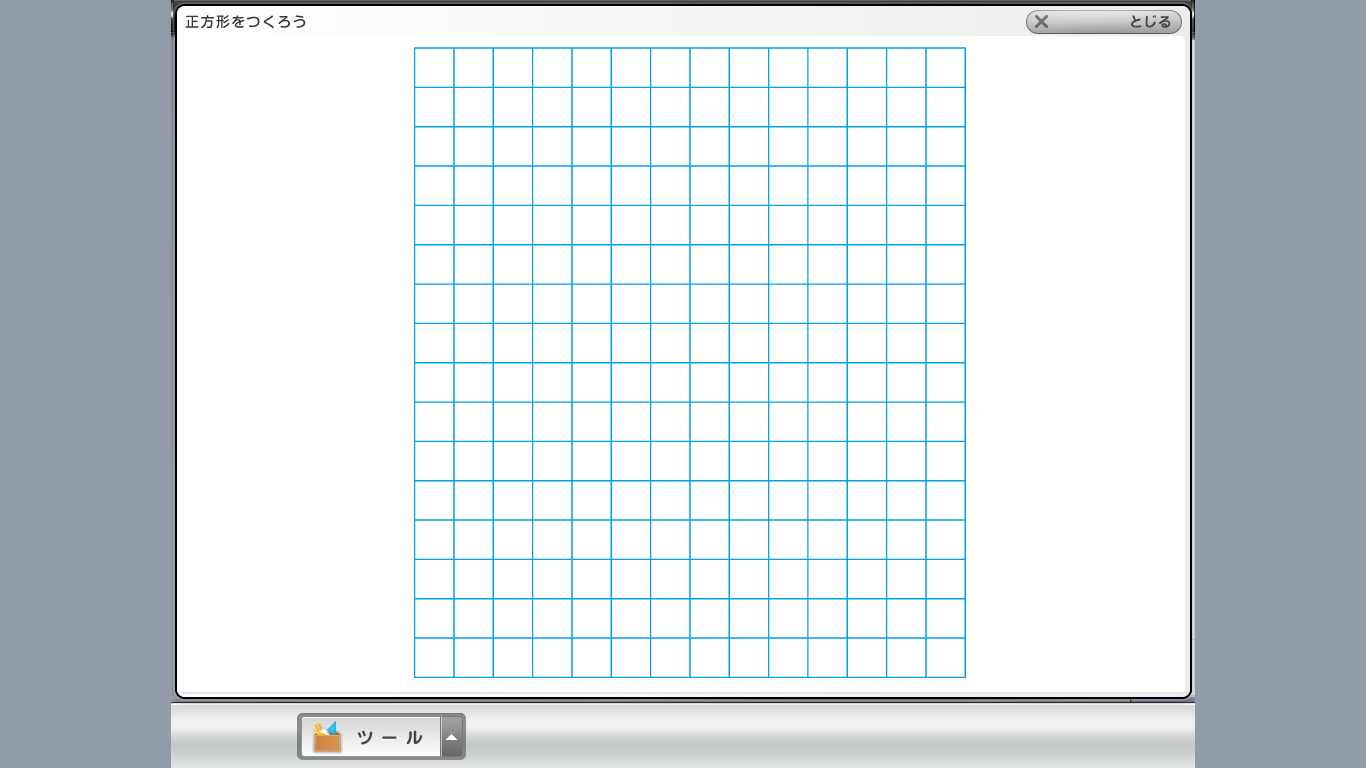 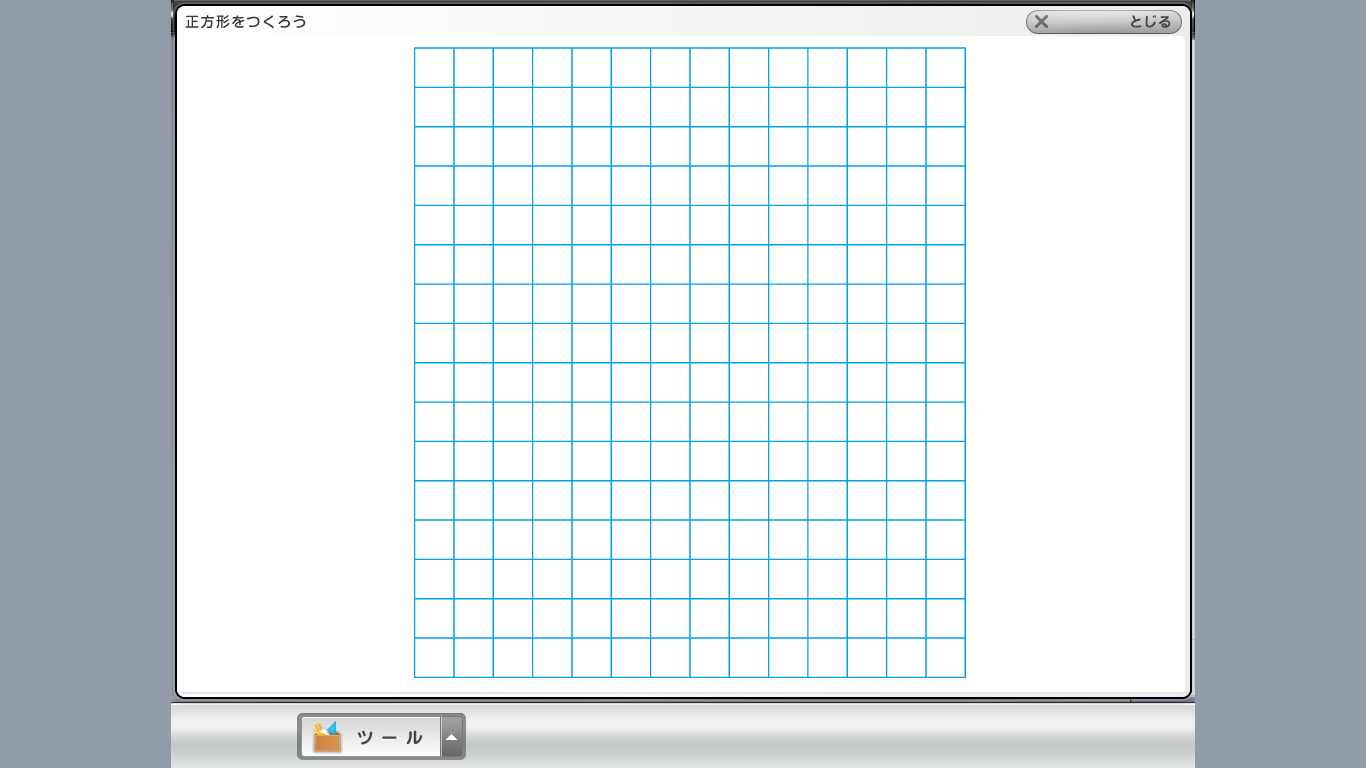 Ｄ
イ
ア
Ａ
Ｂ
Ｃ
エ
２つの図形があって、一方の図形を拡大または縮小したものと、他方の図形が合同であるとき、２つの図形は相似である。
ウ
オ
２つの相似な図形では、どんなことがいえるのだろうか。
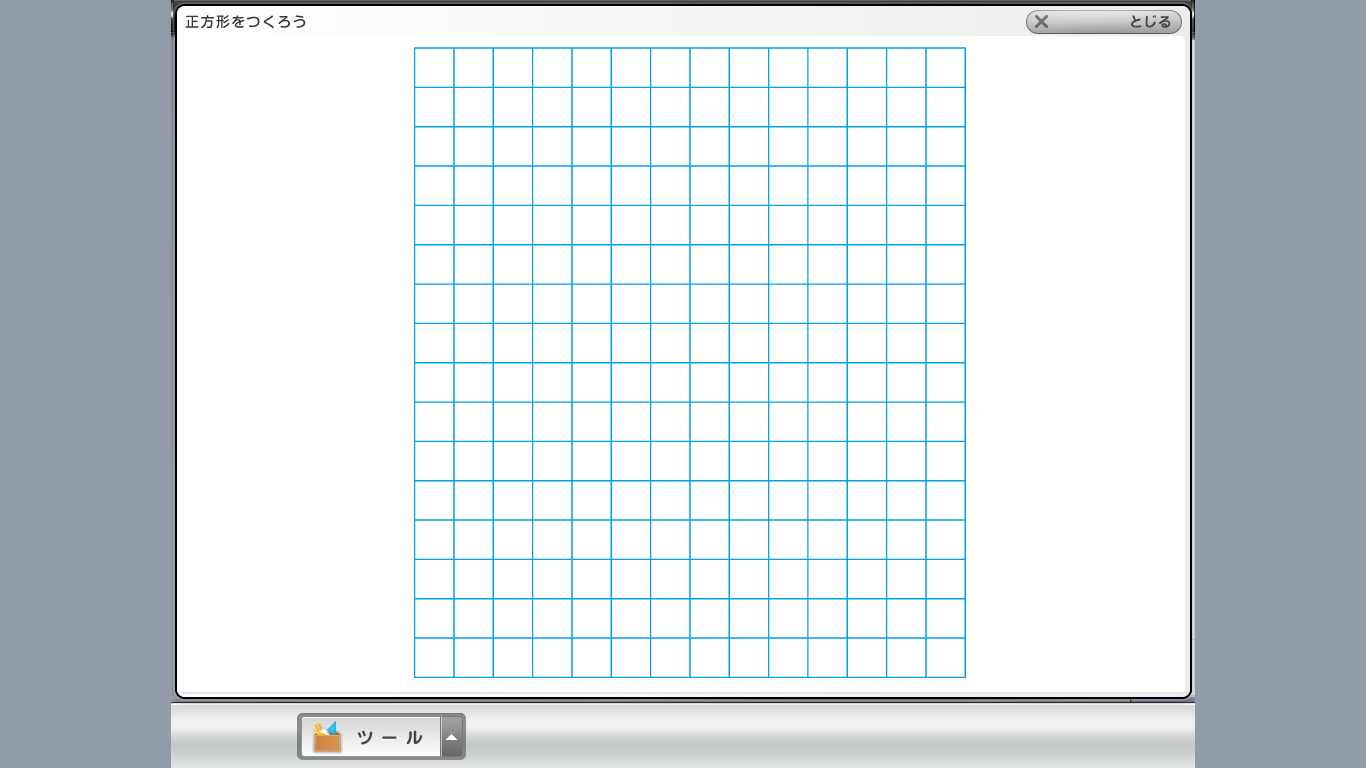 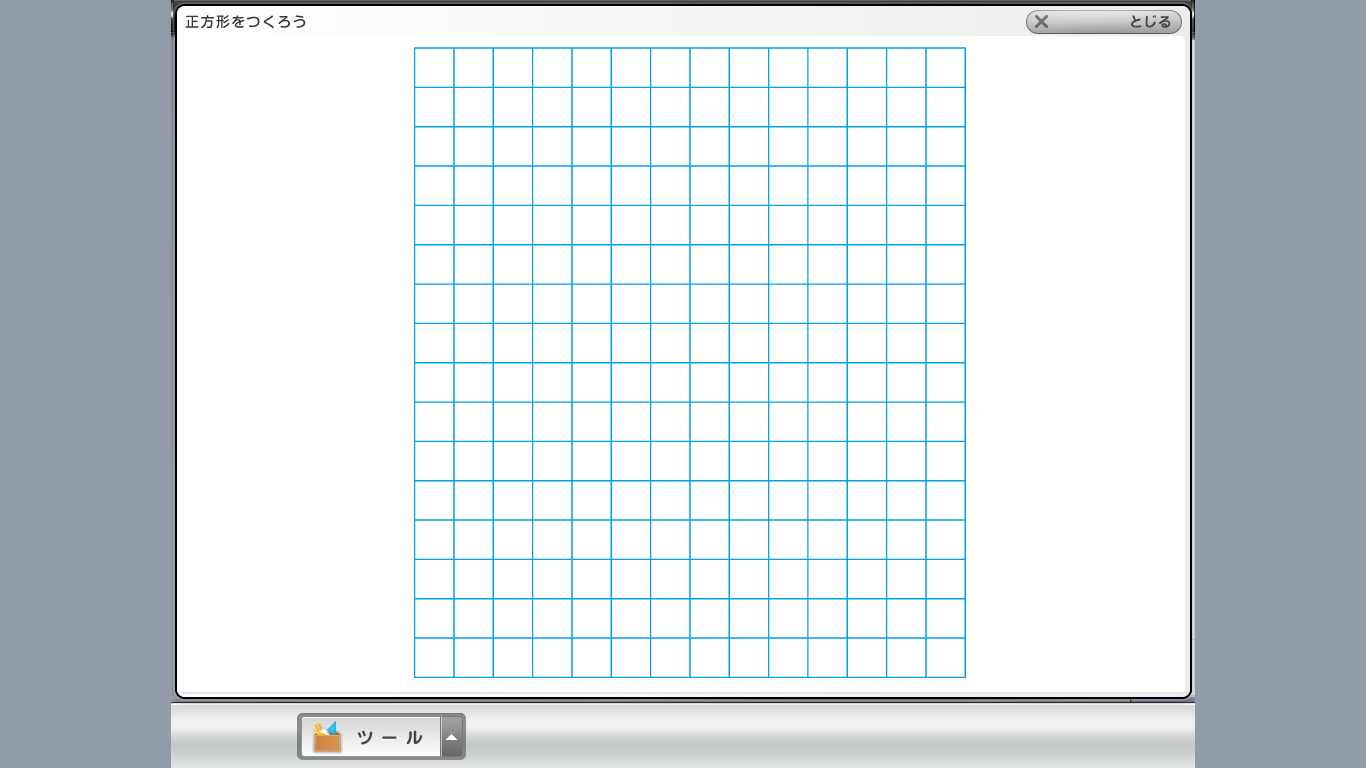 Ｄ
イ
ア
Ａ
Ｂ
Ｃ
エ
ウ
相似な図形の性質
１　対応する線分の長さの比がすべて等しい。
２　対応する角の大きさが等しい。
オ
四角形ＡＢＣＤと四角形ＥＦＧＨが相似である場合
Ｈ
Ｄ
Ｅ
Ａ
四角形ＡＢＣＤ∽四角形ＥＦＧＨ
Ｂ
Ｃ
２㎝
Ｆ
Ｇ
３㎝
相似な二つの図形で、対応する線分の長さの比を相似比という。
四角形ＡＢＣＤと四角形ＥＦＧＨの相似比は２：３
比の値
（比の値　　ａ　　　の　　ｂ　　に対する相似比はａ÷ｂ）
四角形ＡＢＣＤ∽四角形ＥＦＧＨのとき、ＦＧの長さを求めなさい。
Ｈ
Ｄ
Ｅ
Ａ
４㎝
６㎝
Ｂ
Ｃ
６㎝
Ｆ
Ｇ
ＦＧ：６＝６：４